OEP
13. táblás gyakorlat
Objektumok viselkedésének leírása
Segíti / támogatja a következő folyamatokat:
tervezés, megvalósítás
dokumentálás
tesztelés
11. előadás
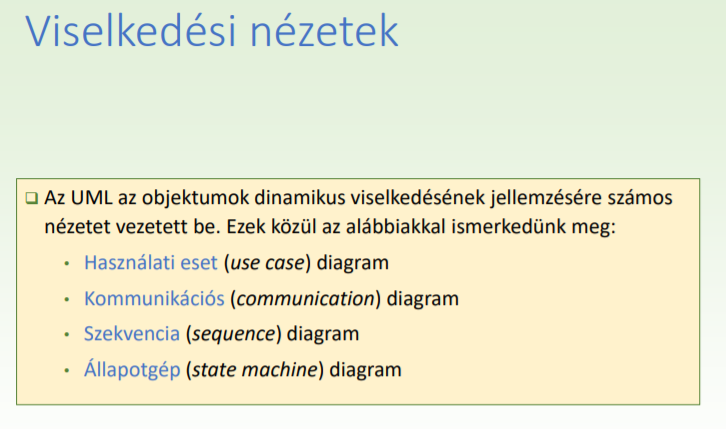 2
Objektum viselkedésének tanulmányozására, leírására szolgál az állapotgép diagram
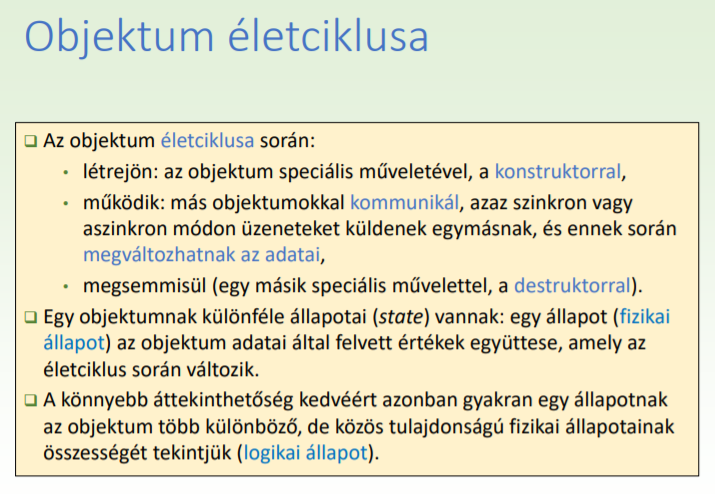 11. előadás
3
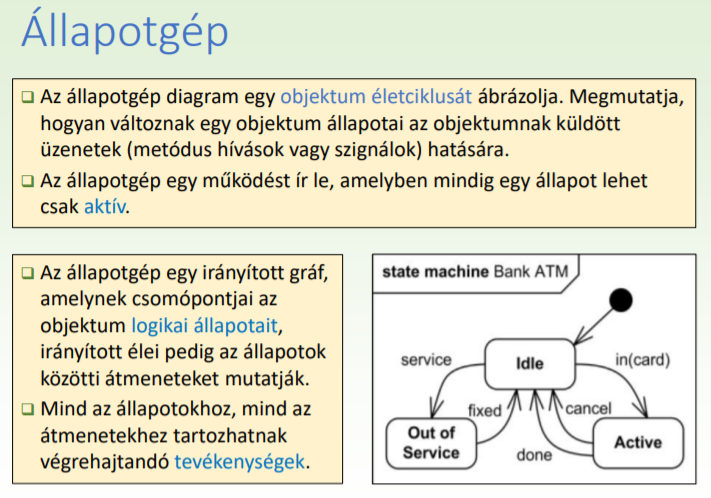 11. előadás
4
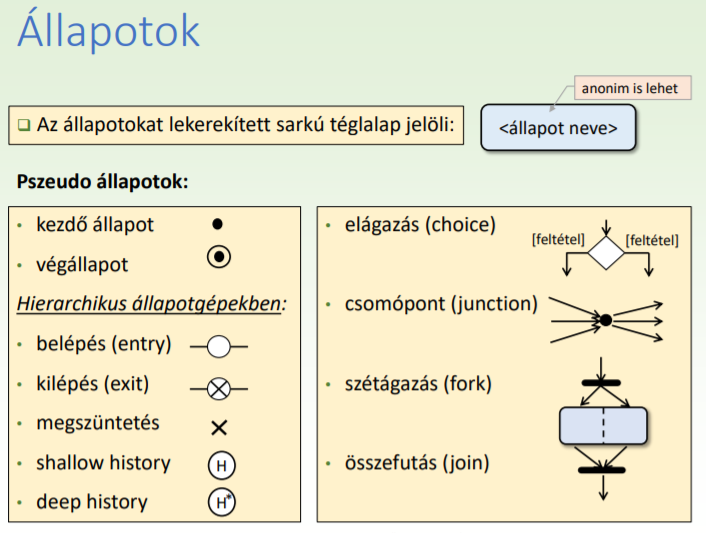 11. előadás
5
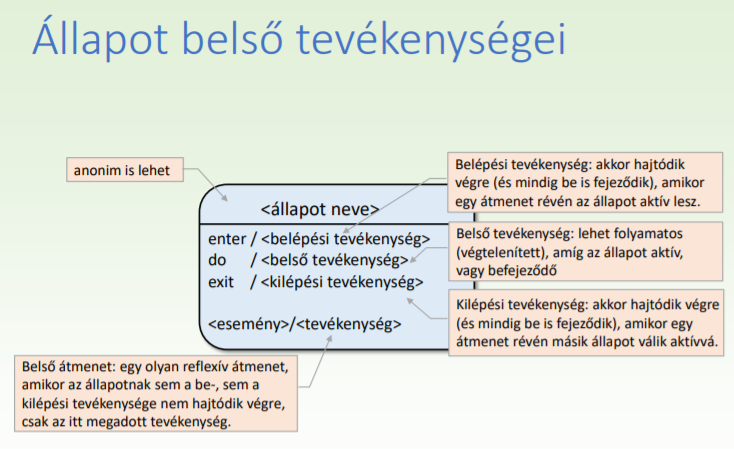 11. előadás
6
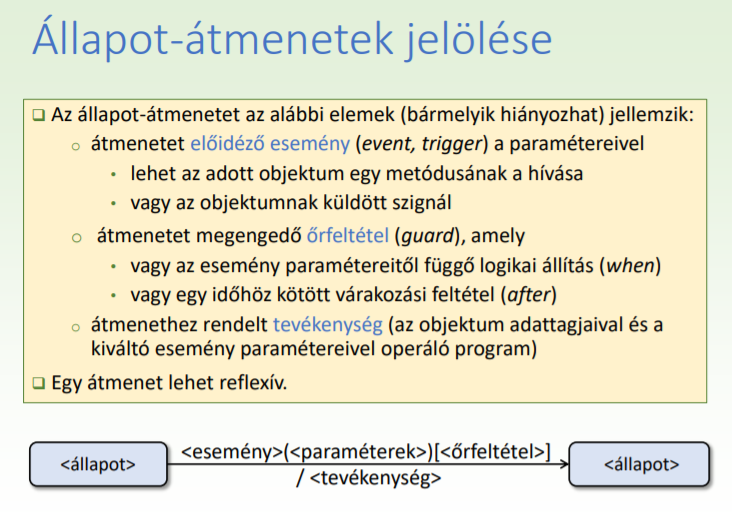 11. előadás
7
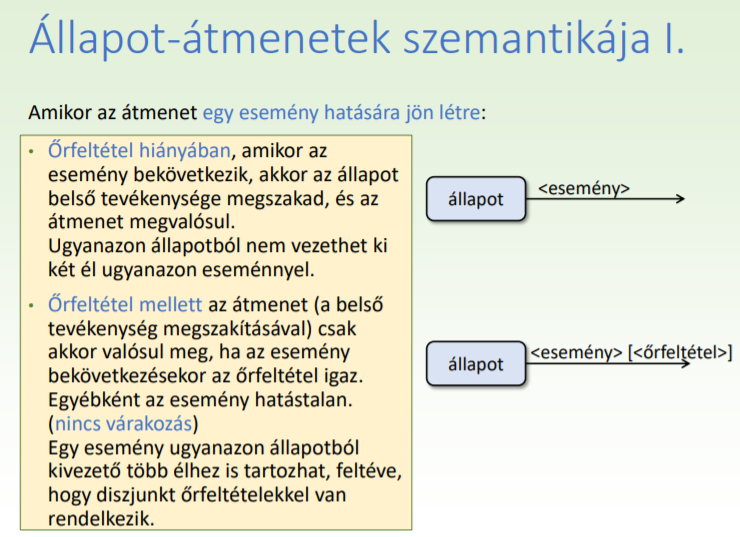 11. előadás
8
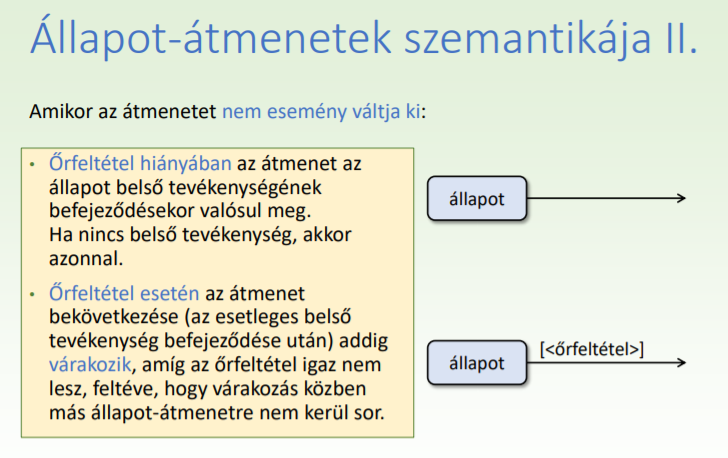 11. előadás
9
Összetettebb feladatok esetén túl bonyolult ábra keletkezne.
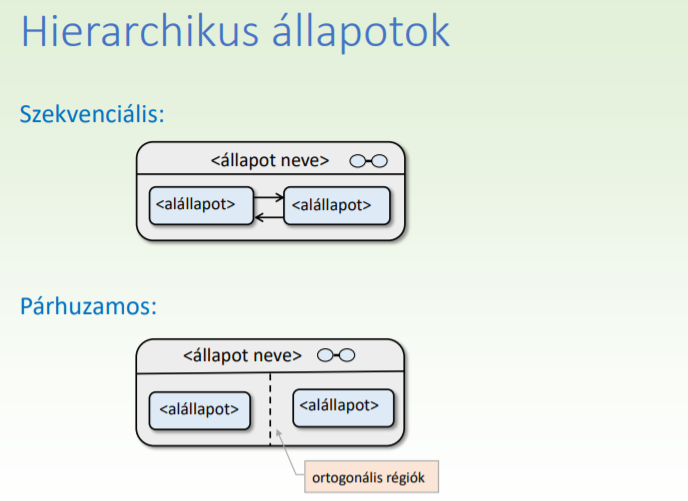 11. előadás
Állapotcsoportot foglal magába, egy „kisebb” állapotgép diagramot tartalmaz.
Több, egymással párhuzamosan működő állapotgéppel írható le. Például ha kompozícióval több objektumot is magába foglal.
10
Példák
11
1. Egyszerűsített billentyűzet modellezése:     ha a CapsLock aktivált, akkor minden más billentyű lenyomásra nagybetűs karaktereket,     különben kisbetűs karaktereket kapunk.
Legyen két állapot: CapsLock aktív, illetve inaktív.
Legyen háromféle művelet: CapsLock lenyomása, más gomb lenyomása, kikapcsolás
kikapcsolás
CapsLock megnyomása
kikapcsolás
CapsLock inaktív
CapsLock aktív
CapsLock megnyomása
más gomb megnyomása 
/ nagybetűs kód küldése
más gomb megnyomása 
/ kisbetűs kód küldése
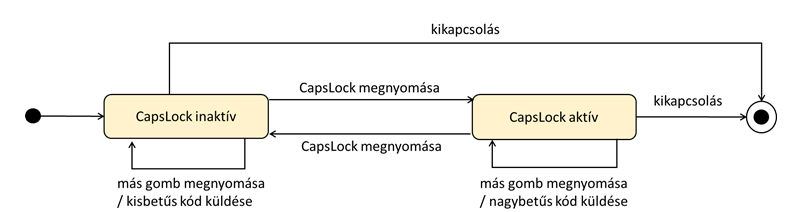 Melyik állapot átmenet táblázat helyes?
A
C
D
B
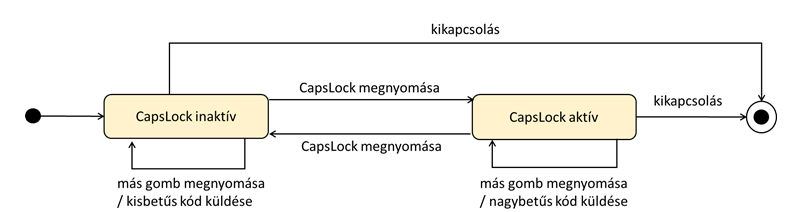 Hogyan valósítható meg a mellékelt állapotgép diagram?
A
B
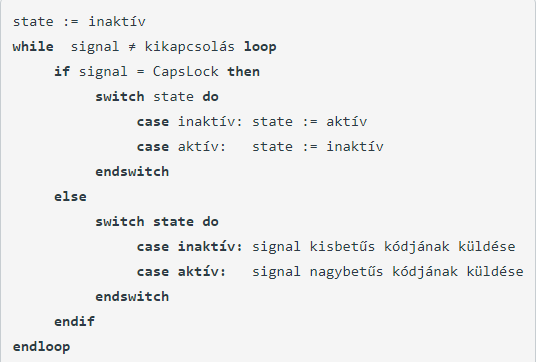 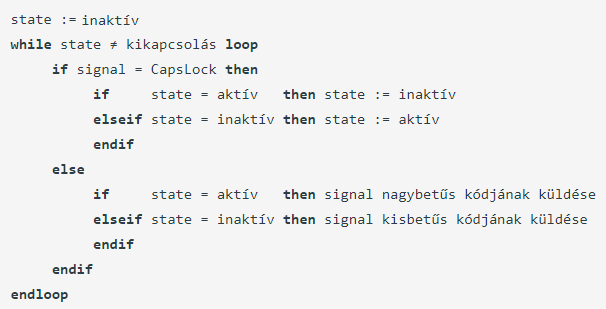 2. Egy közlekedési lámpán piros, piros-sárga, zöld, sárga fények vannak. A lámpa 60 másodpercig piros     és 90 másodpercig zöld színű. Az átmeneti állapotok 5 másodpercig tartanak:     pirosról a zöldre a piros-sárgán keresztül, zöldről a pirosra a sárgán keresztül. Kezdetben a lámpa piros.
[idő < 60] / idő:=idő+1
piros
do/ wait 60 mp
[idő ≥ 60] / idő:=0
[idő ≥ 5] / idő:=0
piros
[idő < 5] / idő:=idő+1
[idő < 5] / idő:=idő+1
bekapcs / idő:=0
piros-sárga
do/ wait 5 mp
piros-sárga
sárga
zöld
do/ wait 90 mp
zöld
[idő ≥ 5] / idő:=0
[idő ≥ 90] / idő:=0
sárga
do/ wait 60 mp
[idő < 90] / idő:=idő+1
3. Készítsük el egy videomagnó osztálydiagramját és állapotgépét! A magnóban található egy olvasó fej és egy motor,     amelyeket négy gomb segítségével vezérelhetünk. A gombokat elegendő megérinteni a vezérlés során.     A négy gomb és vezérlési szerepük a következő:
    -  (állj) : leállítja a motort, és a fejet felemeli a szalagról, ha azon volt.;
    -  (lejátszás) : lejátszó sebességbe helyezi a motort, és a fejet a szalagra helyezi.
    -  (előre) : a motor előre csévéli a szalagot
    -  (hátra) : a motor hátra csévéli a szalagot
    Előre, illetve hátracsévélés alatt a fej a szalagon lehet: ez a gyorskeresés funkció
Magnó
Fej
Motor
Lejátszó
Előre
Stop
Hátra
Gomb
vezérli
vezérli
Magnó
Fej
Motor
Motor
Fej

szalagon
magában


áll











játszik
előre
hátra




4. Vegyünk egy korlátos vermet (push(), pop() műveletekkel), amelyet egy (t:array[1..max] of Item) tömb, és      egy (top:int) index reprezentál.
Item
Stack
- max : int   { max > 1 }
- t : Item[ 1 .. max ]
- top : int   { 0 ≤ top ≤ max }
+ Stack(n : int)
+ push(e : Item) : void
+ pop() : void
+ top() : Item       { query }
+ empty() : bool  { query }
+ full() : bool        { query }
Melyek a fizikai-, és melyek a logikai állapotai a korlátos veremnek?
A verem fizikai állapota, hogy üres, egy elemű, ..., tele; és logikai állapotai, hogy üres, teli, és köztes feltöltöttségű.
A fizikai állapot annyiféle van, ahányféleképpen felvehetnek értéket a verem max, t, és top adattagjai. A logikai állapotok attól függnek, hogy a műveletek működése milyen esetekre bontható fel. Ennek megfelelően beszélhetünk üres, tele, és köztes feltöltöttségű vermekről.
Külön fizikai állapotnak számít ugyanazon verem reprezentációja, ha a t tömbben a  top-adik elem (ez a verem tetején levő elem) előtt eltérőek az elemek, vagy különbözik a max-ban tárolt tömb méret, de ezek a fizikai állapotok ugyanazon logikai állapotnak felelnek meg.
Ebben az esetben ez a két fogalom egybeesik.
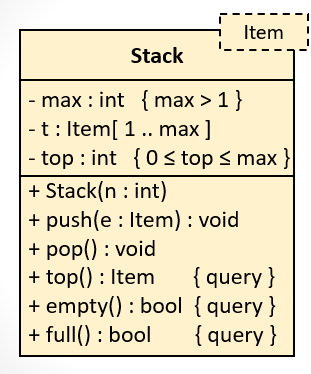 19
4. Vegyünk egy korlátos vermet (push(), pop() műveletekkel), amelyet egy (t:array[1..max] of Item) tömb, és      egy (top:int) index reprezentál.
Három állapotot vezetünk be: „empty” (top=0), „normal” (0<top<max), „full” (top=max), amelyek között a     verem műveletek (push(), pop()) hatására következik be átmenet. Ezzel azt is kikötöttük, hogy max>1.    Kezdetben (kezdeti átmenet) top:=0.
Verem
if n>1 then    
    max:=n
    top:=0
endif
Stack(n:int)
/ top := 0
empty
[top=0]
pop() / error
push(e) / top:=top+1; t[top]:=e
pop() [top=1] / top:=top-1
push(e) [top<max-1] 
/ top:=top+1; t[top]:=e
normal
[0<top<max]
pop() [top>1]/ top:=top-1
pop()
if top>0 then top:=top-1
else error
endif
pop() / top:=top-1
push(e) [top=max-1] / top:=top+1; t[top]:=e
push(e:Item)
if top<max then   
     top:=top+1
     t[top]:=e
else error
endif
full
[top=max]
push(e) / error
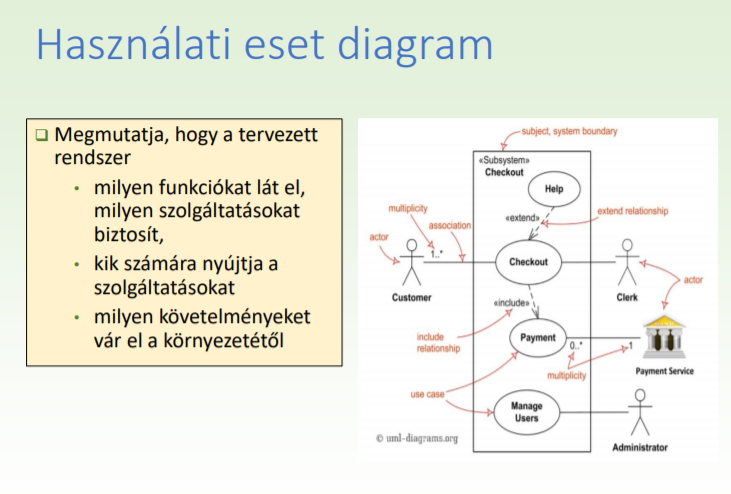 11. előadás
21
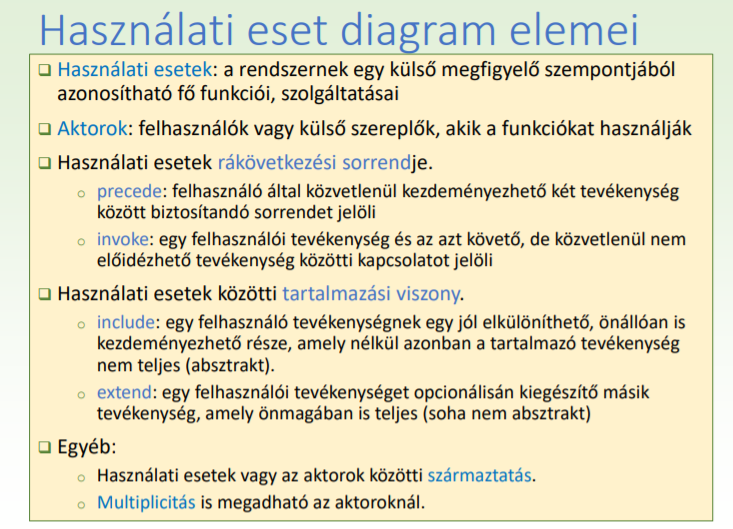 11. előadás
22
5. Egy bankautomata a következő módon működik. Azzal indul, hogy az ügyfél behelyezi a kártyáját, majd      beviszi a pin kódot, amivel háromszor próbálkozhat (harmadik sikertelen kísérlet után a tranzakció elutasítva).      Ha sikeres a pin kód megadása, akkor le lehet kérdezni az egyenleget, vagy ki lehet venni pénzt az automatából.      Ha a megadott összeg kisebb vagy egyenlő, mint az egyenleg, akkor sikeres a pénz kivét, különben nem.
Kártya
behelyezés
< precede >
Pinkód beadás
Egyenleg lekérés
< precede >
< include >
Művelet végzés
user
< include >
< precede >
Pénz kivétele
Kártya elvétele
6. Egy bankautomata a következő módon működik. Azzal indul, hogy az ügyfél behelyezi a kártyáját, majd      beviszi a pin kódot, amivel háromszor próbálkozhat (harmadik sikertelen kísérlet után a tranzakció elutasítva).      Ha sikeres a pin kód megadása, akkor le lehet kérdezni az egyenleget, vagy ki lehet venni pénzt az automatából.      Ha a megadott összeg kisebb vagy egyenlő, mint az egyenleg, akkor sikeres a pénz kivét, különben nem.
PIN bevitel [helytelen  hibák < 3] / hibák:=hibák+1
/ hibák:=0
pénzkivét
autentikáció
bejelentkezve
PIN bevitel [helyes]
kivesz(összeg)[összeg>egyenleg]
[hibák =3]
egyenleg lekérdezés
mégsem
elutasítva
egyenleg
összeg beírása
kivesz(összeg)[összeg ≤ egyenleg] 
/ tranzakció végrehajtása
6. Egy szavatossági időhöz kötött friss (nem tartós) áru életciklusa. Az áru rendelkezik szavatossági idővel.
    Amikor megérkezik a boltba kiteszik a polcra és  árulni kezdik. 
    Amikor a lejárati idő közeleg, árleszállítják, reklámozzák. 
    Ha lejárt, leveszik a polcról és megsemmisítik.
nem friss

enter / árleszállít
do / reklámoz
do / árusít
exit / levesz a polcról
friss

enter / kitesz a polcra
do / árusít
[after szavido*0,8 nap]
[after szavido nap]
lejárt
enter / kivon a forgalomból